Meshfree Large Deformation Analysiswith Modified Formulationof Floating Stress-point Integration(FSPI)
Yuki ONISHI, Kenji AMAYA,
Tokyo Institute of Technology, JAPAN

Ryuta IMAI
Mizuho Information & Research Institute, Inc., JAPAN
P. 1
Table of Contents
Introduction and Objective

Formulation of Floating Stress-Point Integration (FSPI)Meshfree Method

Examples of Analysis

Conclusion
P. 2
Table of Contents
Introduction and Objective

Formulation of Floating Stress-Point Integration (FSPI)Meshfree Method

Examples of Analysis

Conclusion
P. 3
Backuground and Motivation
We want to solve extremely large deformation problems easily!! Final target:      thermal imprinting
Using FEM, finite elements areeasily distorted and bring analysisfailure.
Adaptive FEM is not convenientso far.

　　　　Challenge meshfree!!
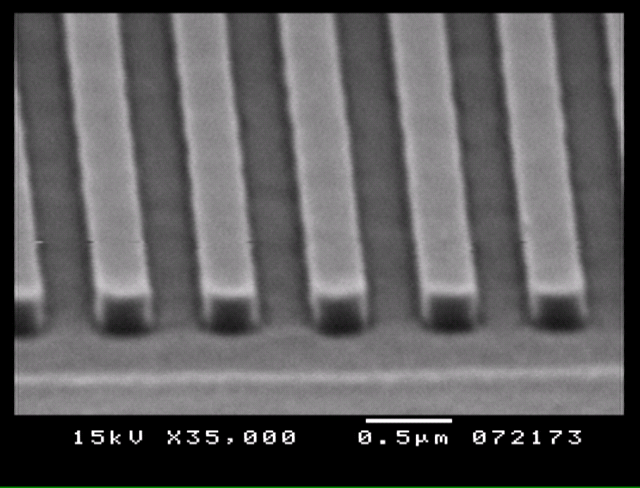 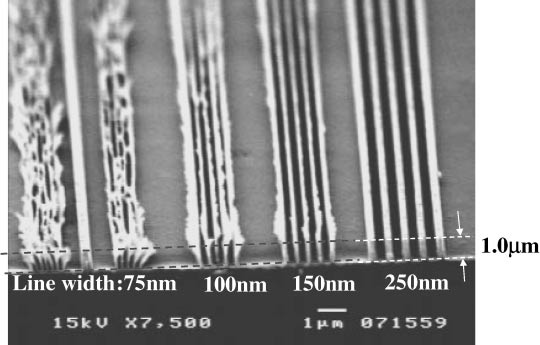 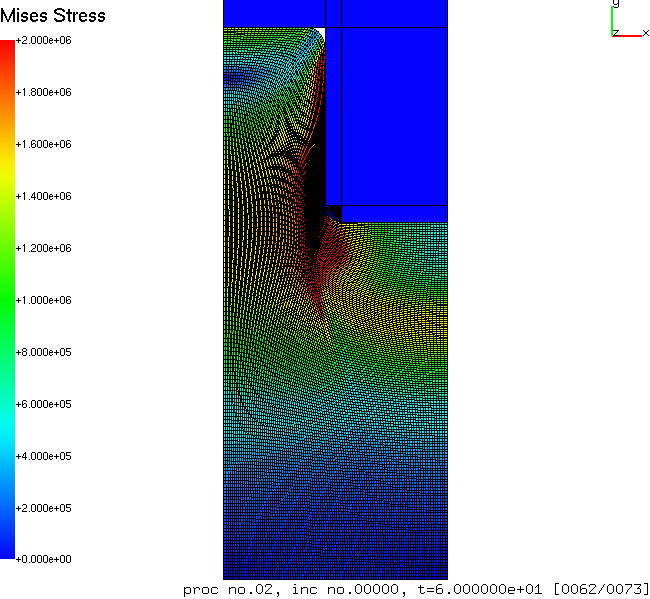 P. 4
3 Types of Domain Integration
Background Cell Integration (EFGM)
Numerical diffusion arises through physical state interpolation.
Nodal Integration (SCNI)
Doesn't get along with updated Lagrangian.
Zero-energy mode arises without artificial stabilization.
Stress-Point Integration
Move of SPs is required with deformation goes on.
We adopted this, and 
developed a new one named FSPI.
There are only few researches especially for large deformation. (There is no standard formulation.)
P. 5
Objective
In this presentation, 
effectiveness of FSPI in cases of 
elastic and elastoplastic materials
are presented.
Develop a new type of 
stress-point integration meshfree method,
floating stress-point integration (FSPI),
for large deformation problems
P. 6
Table of Contents
Introduction and Objective

Formulation of Floating Stress Point Integration (FSPI)Meshfree Method

Examples of Analysis

Conclusion
P. 7
Outline of FSPI
Concept of FSPI
Fully meshfree method for large deformation
Use stress-points for domain integration
Use updated Lagrangian procedure
Use implicit time advancing sheme  

Introduced Unique Techniques
Shape function construction with Robust MLS
Incremental equilibrium equationfor quasi-implicit time advancing scheme
Combination of these twois difficult to be realized
in meshfree.
P. 8
Spacial Discretization & Initialization
Generate nodes and stress-points in theinitial analysis domain
Any generation methods will do.
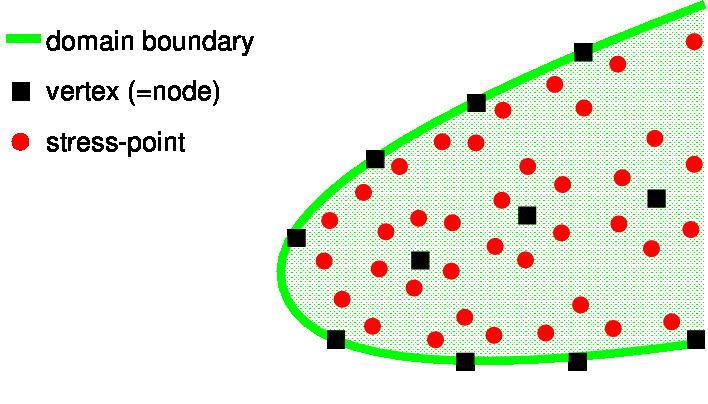 P. 9
Spacial Discretization & Initialization
Currently, nodes and stress-points are generated with unstructured triangular meshes.
Assign initial corresponding volume of stress-points,       , as                    .
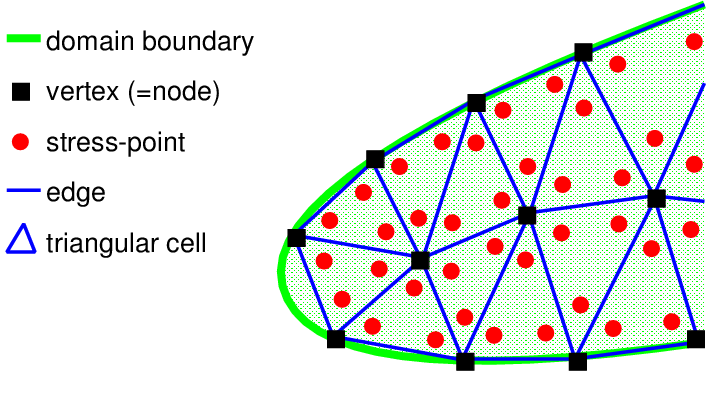 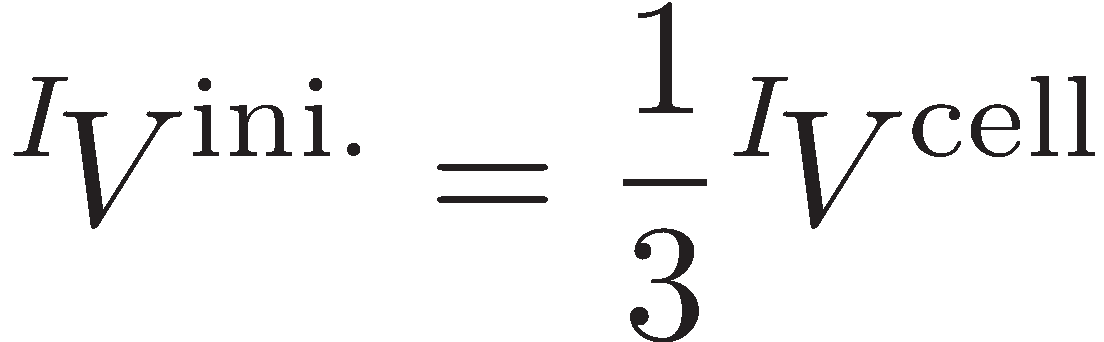 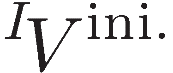 P. 10
Spacial Discretization & Initialization
After the generation and the assignment,meshes are never referred any more.
This way of node and stress-point generation is not an optimal one.
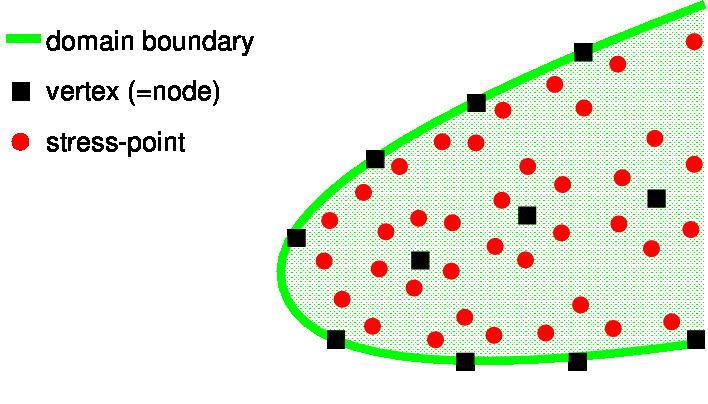 P. 11
Mathematical Notation Rules
: variable of a stress-point Isuperscript I  to the left of a variablee.g.)     : location of stress-point I

     : variable of a node Jsubscript J  to the left of a variablee.g.)     : location of node J

     : trial variable in time incrementssuperscript + to the right of a variablee.g.)                : trial internal force vector
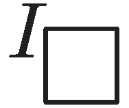 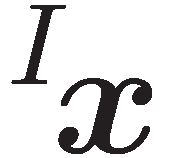 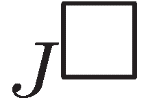 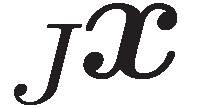 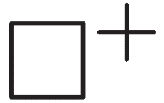 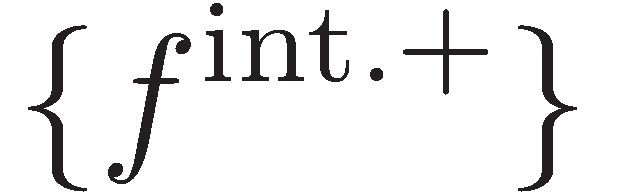 P. 12
IR
IR
IR
Shape Function
Robust Moving Least Squares (Robust MLS)
Support radius for each stress-point I, IR,  is set dynamically and varies over time.  
<Algorithm to set IR >
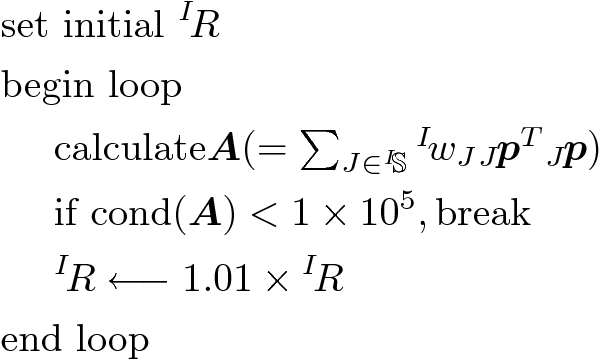 (small)
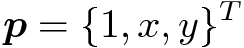 13
Shape Function
Weight function w  (at a stress-point I  to a node J )

Shape function N and its derivatives N '
(at a stress-point I )





same as the original MLS except IR
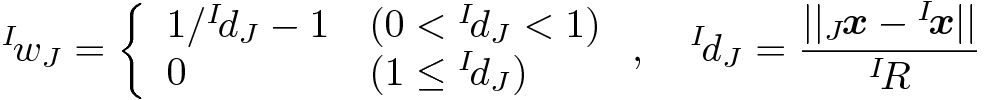 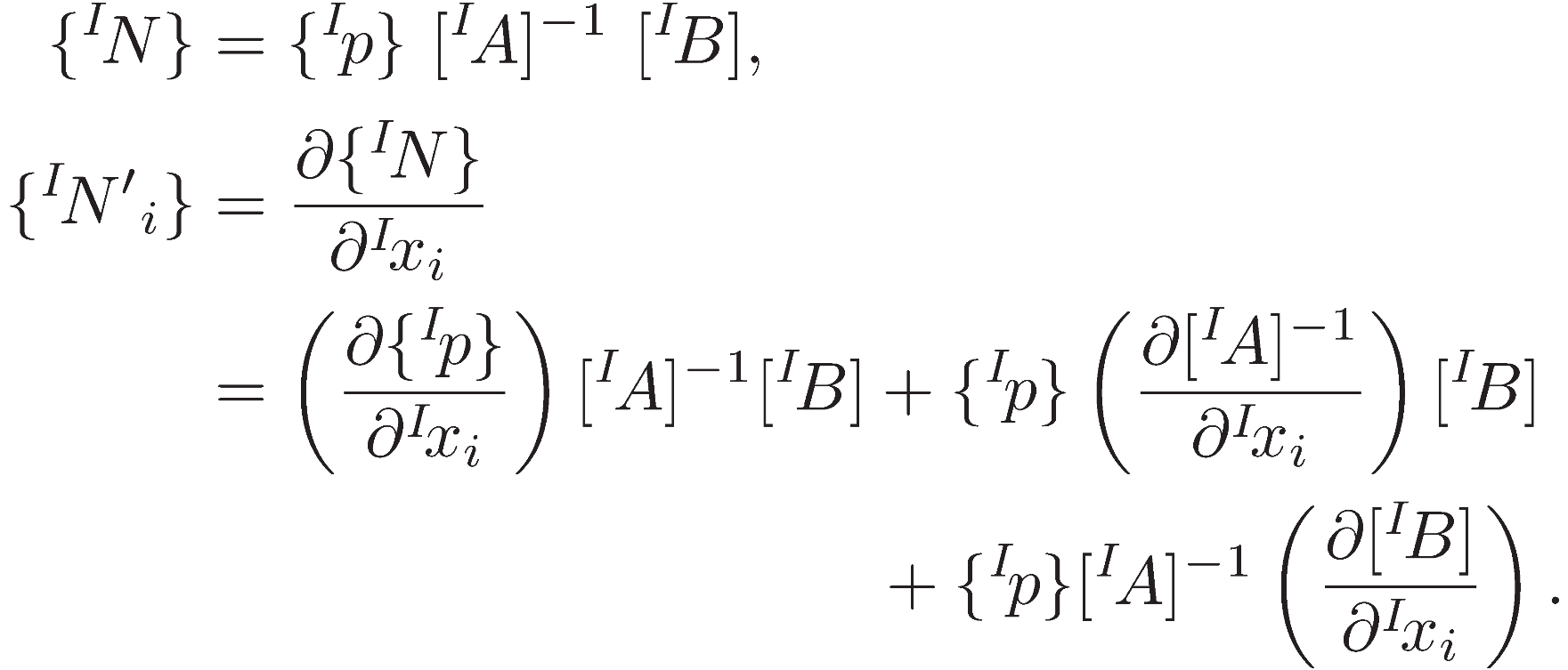 P. 14
Integration Correction
Integration constraint (Divergence-free cond.)





Necessary and sufficient condition to pass patch tests.

Unfortunately,      s don't satisfy this condition.
Making corrected       (      ) is necessary.
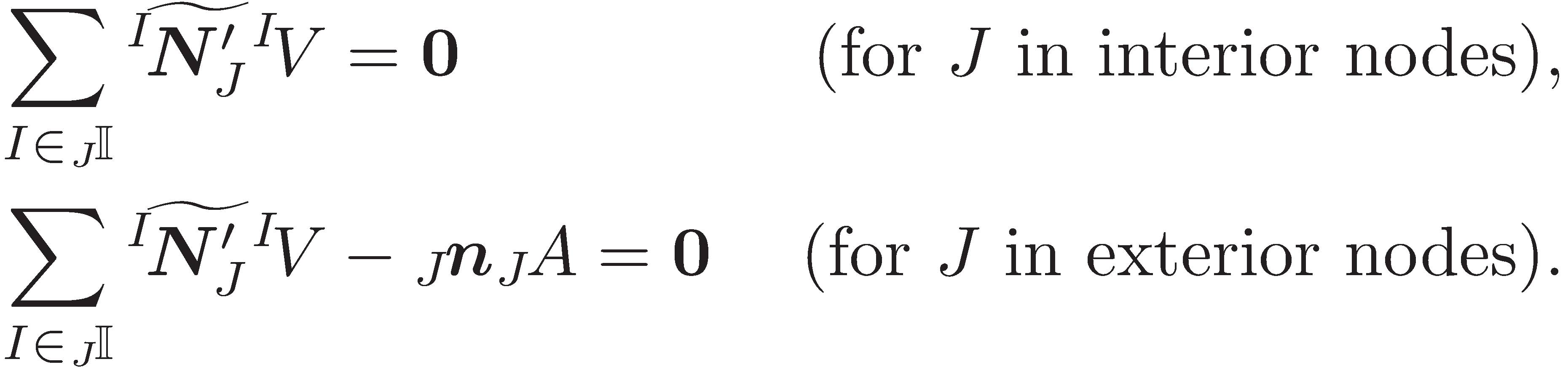 n : outward normal unit vector
JA : correspoiding nodal area
JI : set of SPs that include node J  in the support
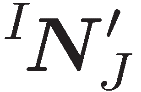 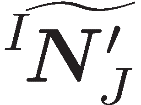 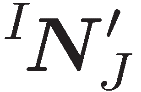 15
Integration Correction
Scaling type integration correction
                                     Ig : correction coefficient


 



   Currently, we simply took minimum norm solution    as {g} to minimize the magnitude of the correction.
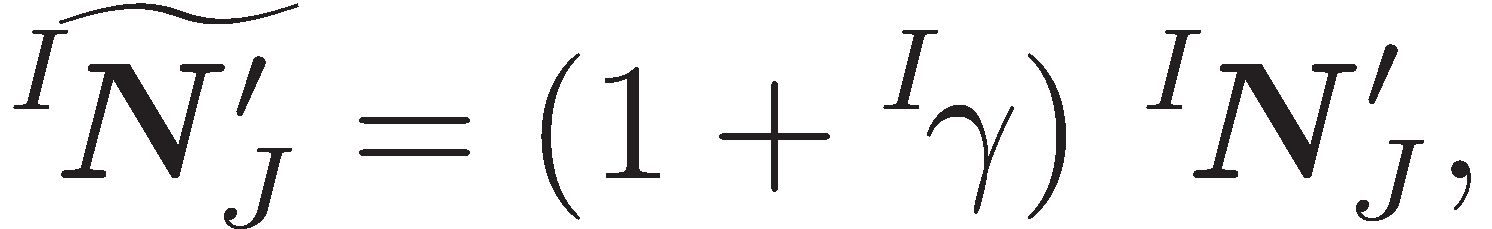 Assigning this into the equations of integration constraint,
a matrix equation is obtained.
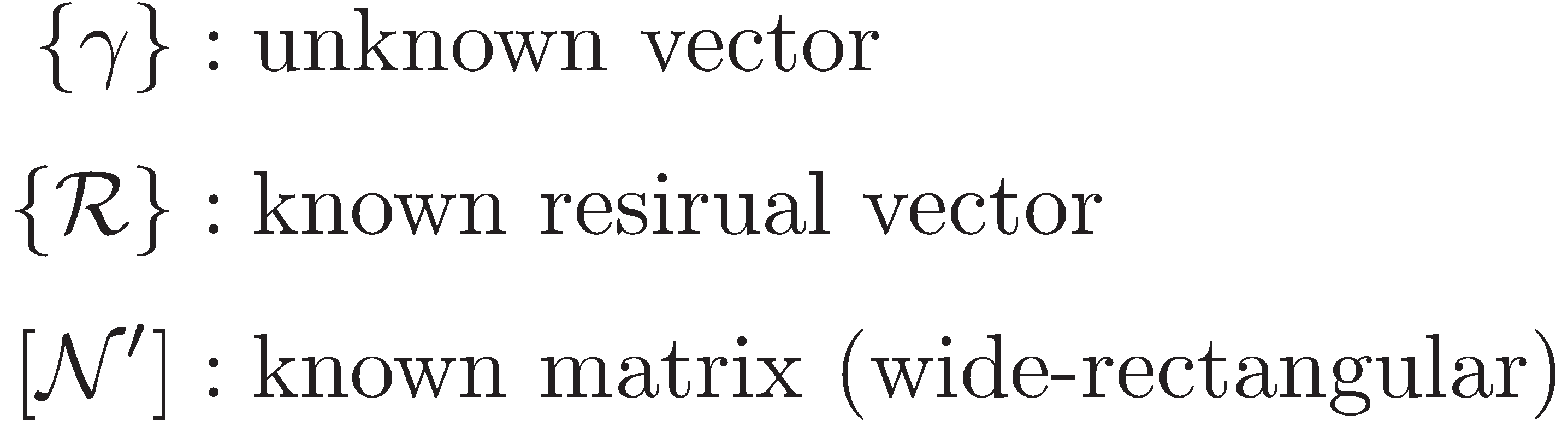 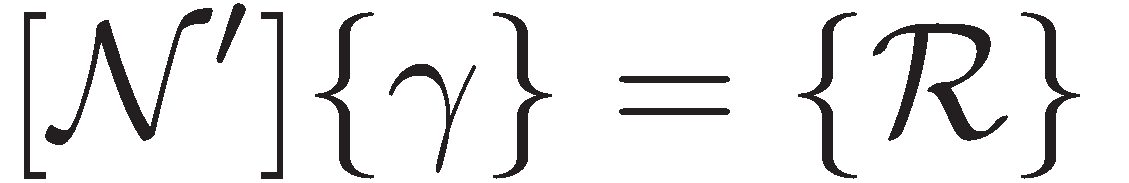 This is an
Under-determined
system
The num. of SPs > The num. of nodes
P. 16
Time Advancing Scheme
Fully-implicit Time Advancing
Start of a time increment

Start of the Newton-Raphson loop
Update support, w, N, and N' of SPs
Calculate strain, stress, etc. of SPs
Calculate {f int.}, {f ext.}, and [K ]
If || {f ext.} - {f int.}|| is small, break
Solve [K ] {du } = {f ext.} - {f int.}
Update {Du } ={Du } + {du }
Update disp. of Nodes and SPs
Update all physical variables
Support, shape function, etc. are changed every time in Newton-Raphson loop.
A node can get in-and-out of the support repetitively
Unstable
P. 17
Time Advancing Scheme
Quasi-implicit Time Advancing
Start of a time increment
Update support, w, N, and N' of SPs
Start of the Newton-Raphson loop
Update support, w, N, and N' of SPs
Calculate strain, stress, etc. of SPs
Calculate {f int.}, {f ext.}, and [K ]
If || {f ext.} - {f int.}|| is small, break
Solve [K ] {du } = {f ext.} - {f int.}
Update {Du } ={Du } + {du }
Update disp. of Nodes and SPs
Update all physical variables
B matrix changed suddenly.
also changed suddenly.
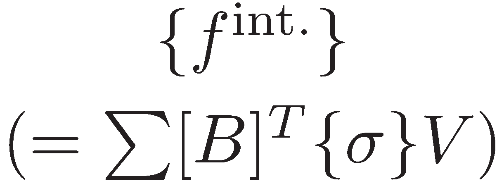 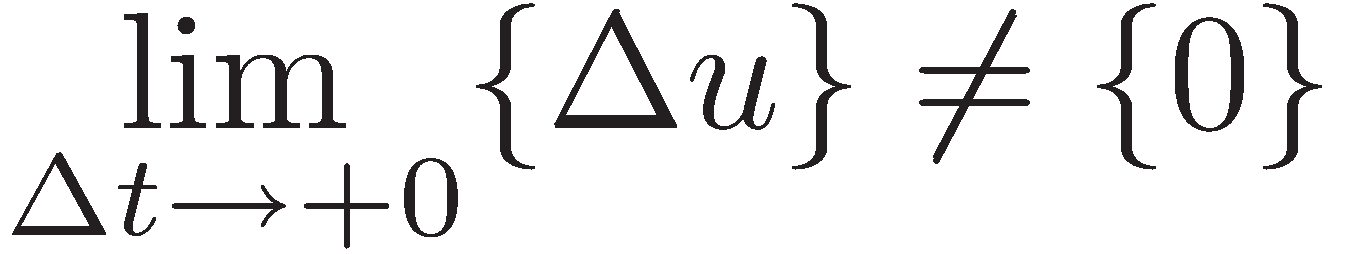 Unstable
P. 18
Time Advancing Scheme
Quasi-implicit Time Advancing + Incremental
Start of a time increment
Update support, w, N, and N' of SPs
Start of the Newton-Raphson loop
Update support, w, N, and N' of SPs
Calculate strain, stress, etc. of SPs
Calculate {Df int.}, {Df ext.}, and [K ]
If || {Df ext.} - {Df int.}|| is small, break
Solve [K ] {du } = {Df ext.} - {Df int.}
Update {Du } ={Du } + {du }
Update disp. of Nodes and SPs
Update all physical variables
Equalibrium
Equation
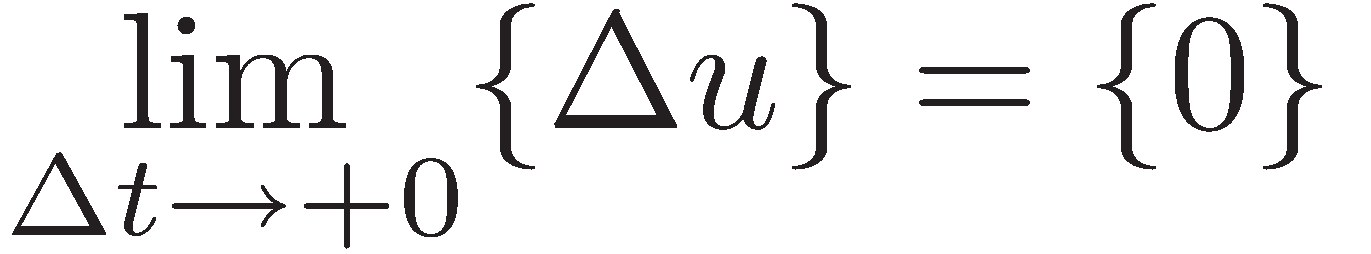 Stable!!
P. 19
Incremental Equilibrium Equation
Virtual Work Equation in Rate Form without body force term
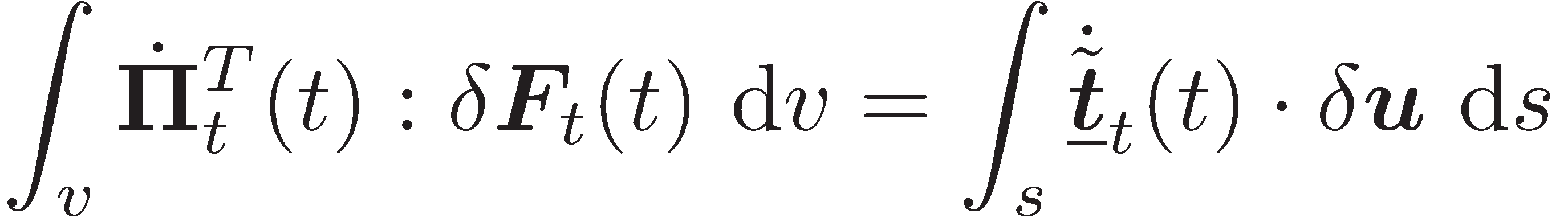 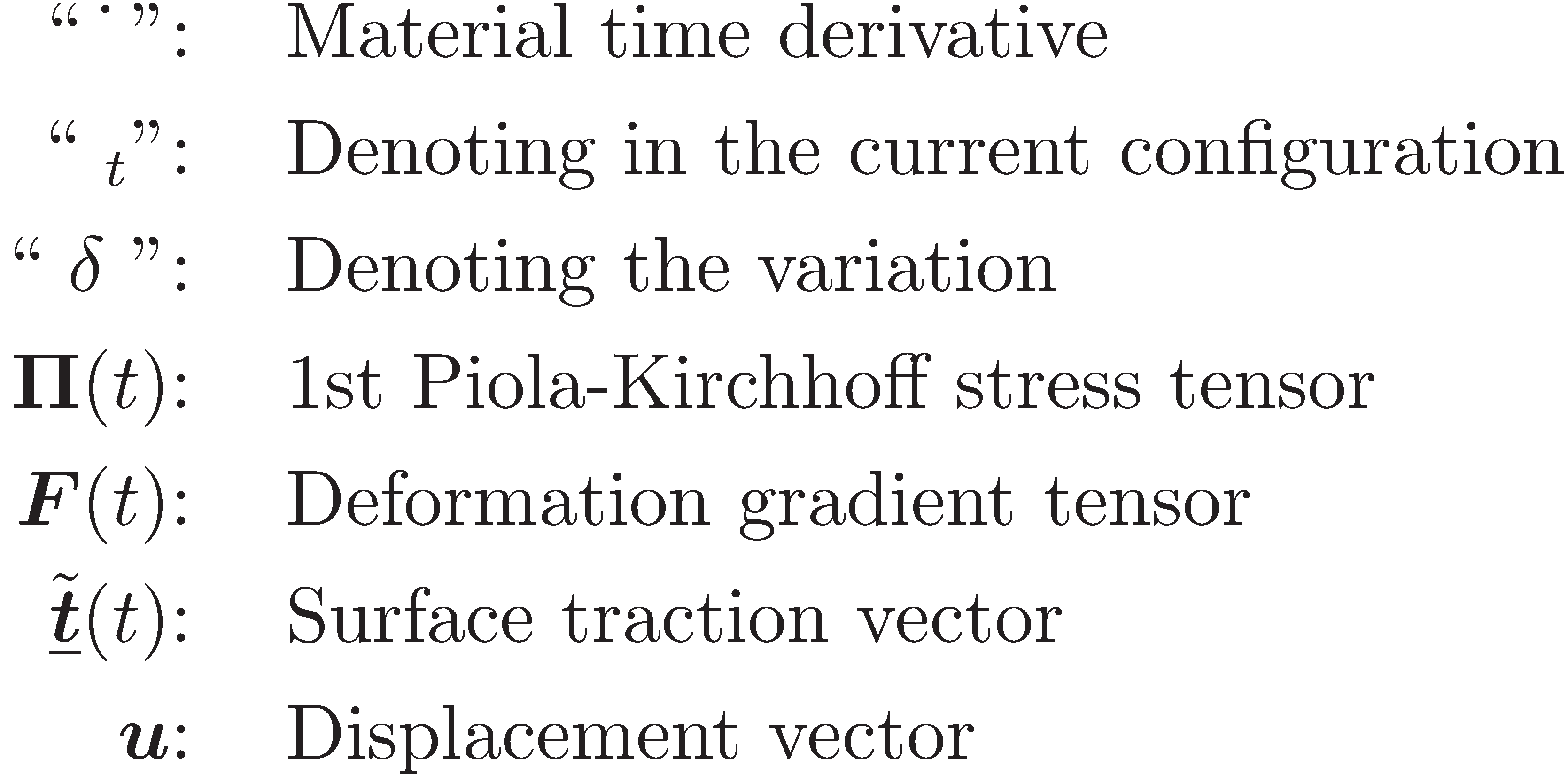 P. 20
Incremental Equilibrium Equation
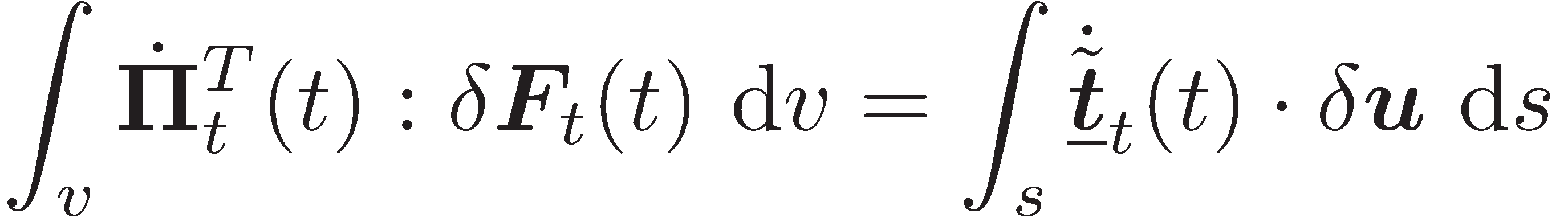 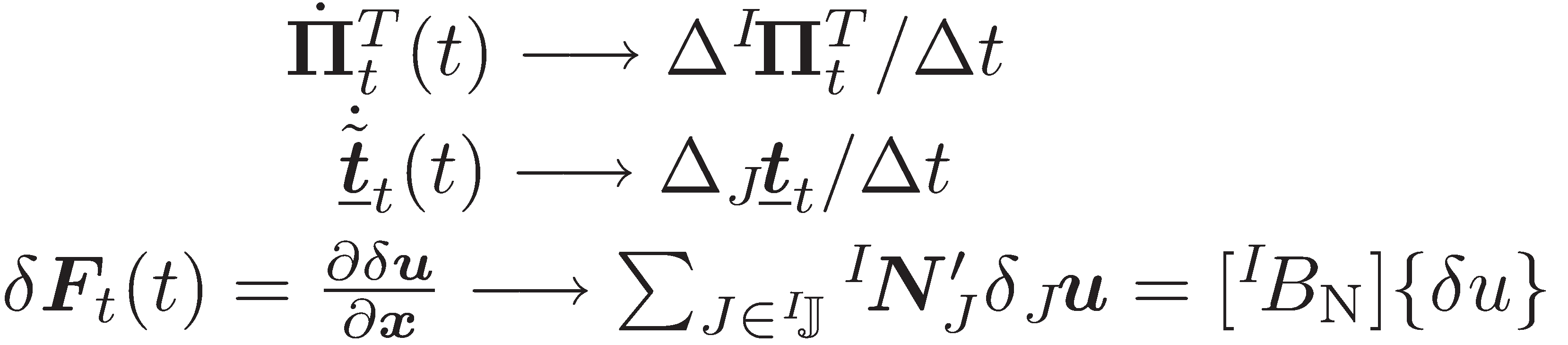 Linearize
time derivative
Galerkin
discretization
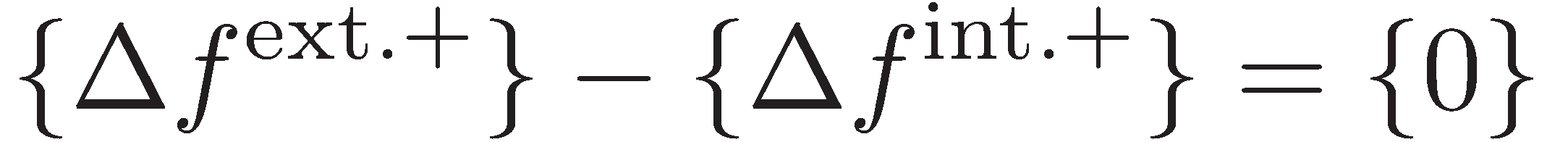 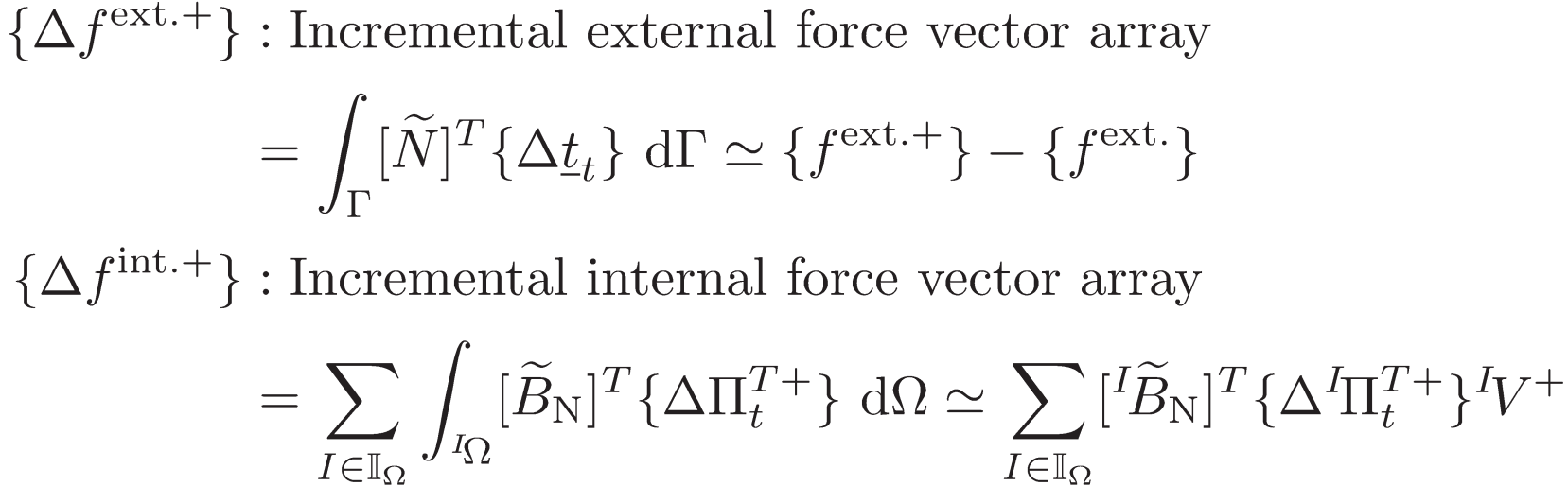 P. 21
Table of Contents
Introduction and Objective

Formulation of Floating Stress-Point Integration (FSPI)Meshfree Method

Examples of Analysis

Conclusion
P. 22
Elastic Constitutive Equation
Common isotropic elastic model
Exactly the same as the default elastic model of ABAQUS/Standard.
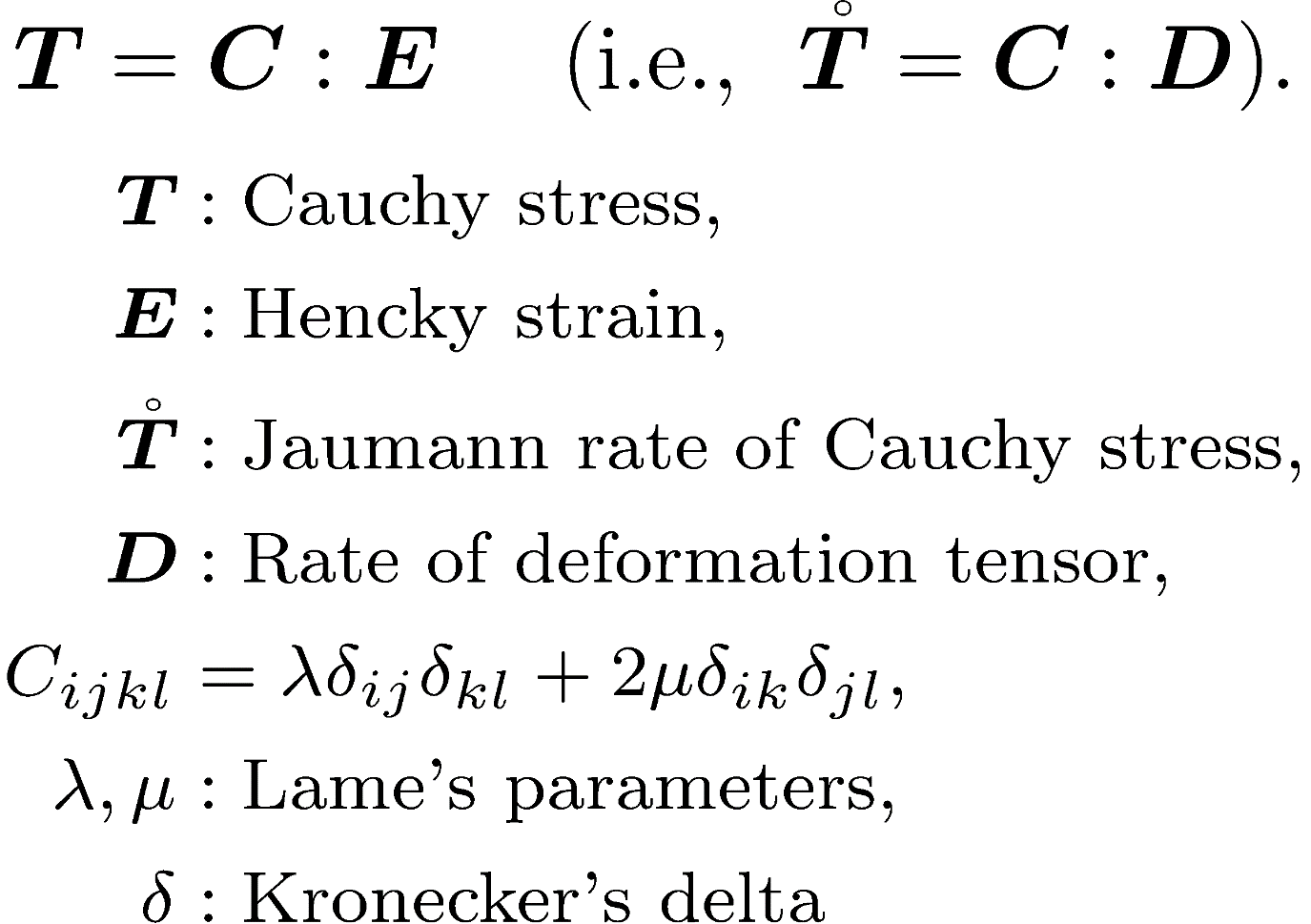 P. 23
Patch Test
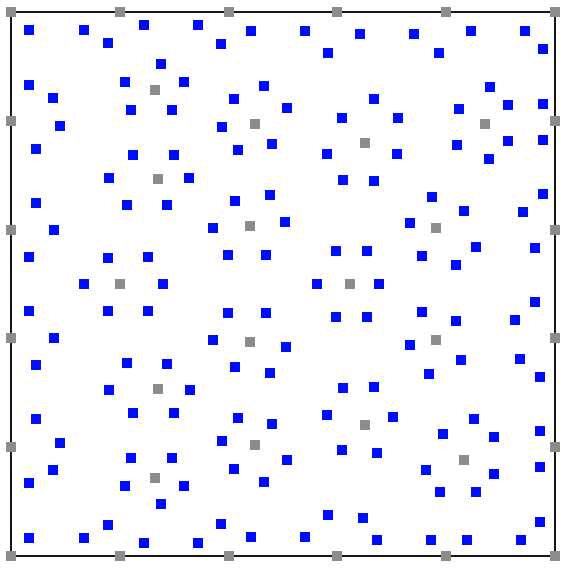 ：node
：stress point  (SP)

Irregularly
-arranged
Quasi-static, Plane strain
Young's modulus: 1GPa, Poisson's ratio: 0.3
Displacement BC for every external nodes
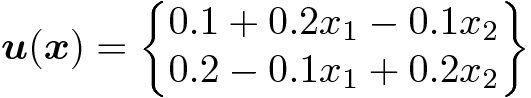 24
Patch Test
Distribution of Misess Stress
P. 25
Patch Test
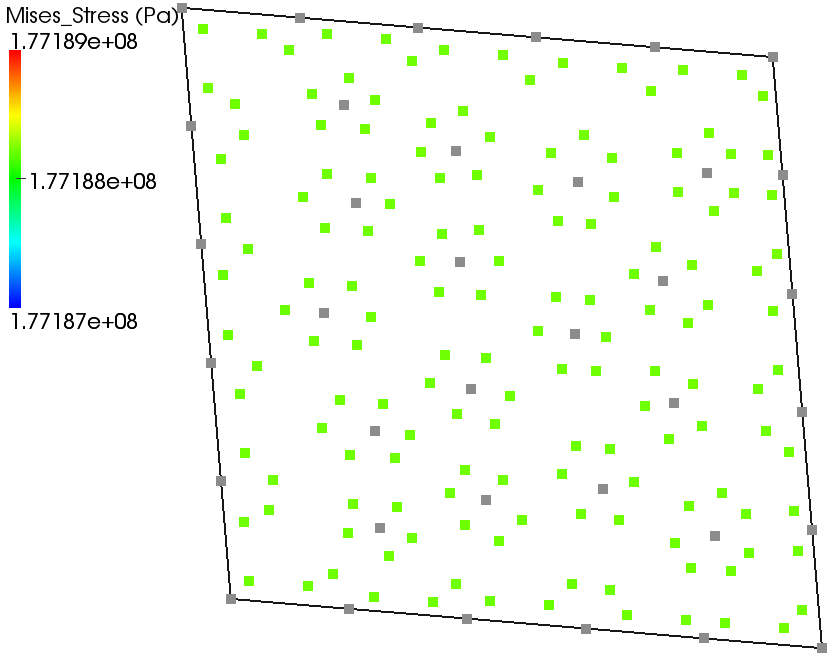 Mises stress at the final state is between 177.187 and 177.189 MPa.
Error of Mises stress is less than 0.2%.
P. 26
Elastic Cantilever Bending
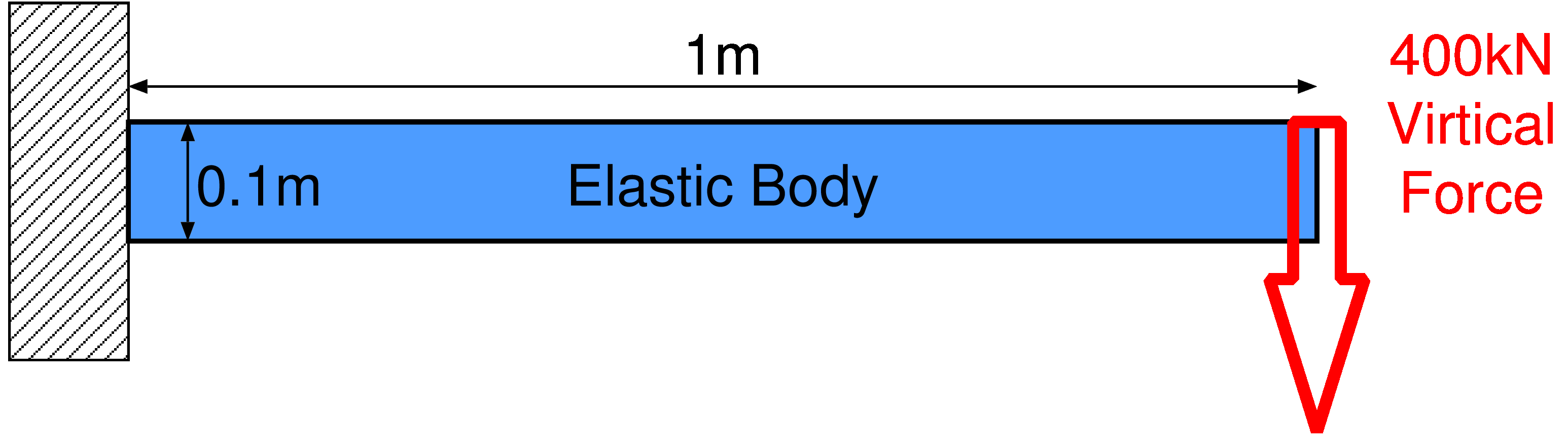 Quasi-static, Plane strain
Young's modulus: 1GPa, Poisson's ratio: 0.3
The num. of nodes: 335, The num of SPs: 1450
400kN concentrated force to downward dir.
Compared to ABAQUS/Standard with 8-node  2nd-order quadrilateral elements (CPE8)
P. 27
Elastic Cantilever Bending
Distributions of Mises Stress







        FSPI Meshfree           ABAQUS/Standard
P. 28
Elastic Cantilever Bending
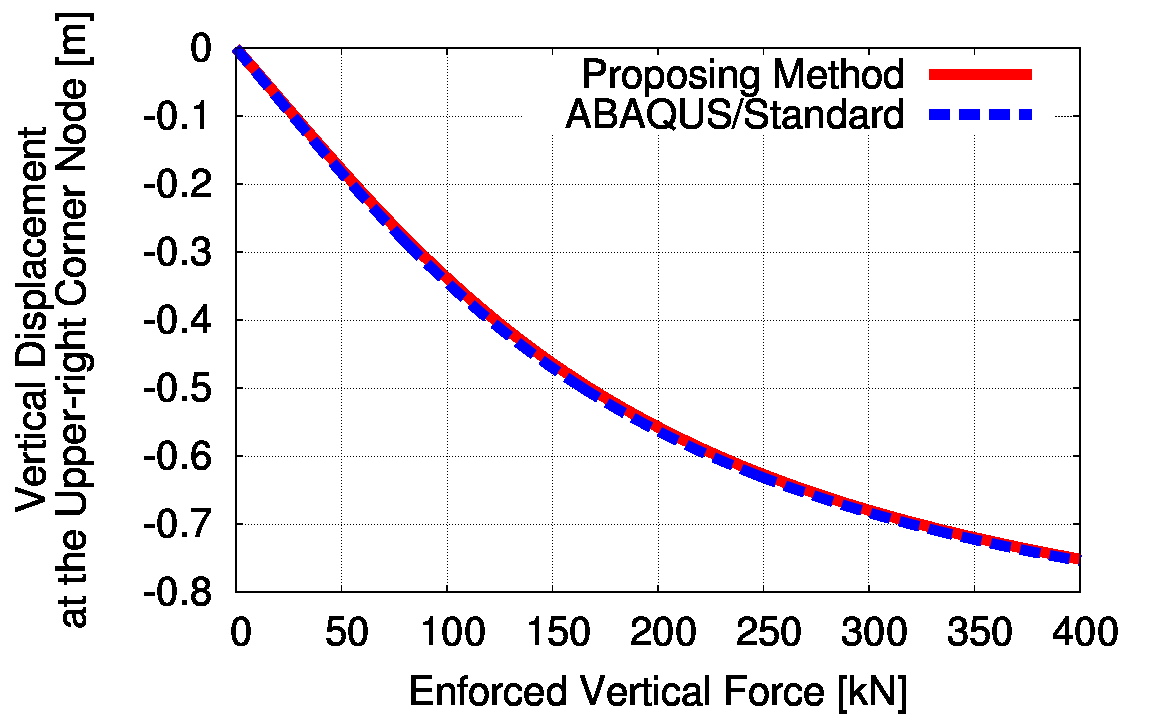 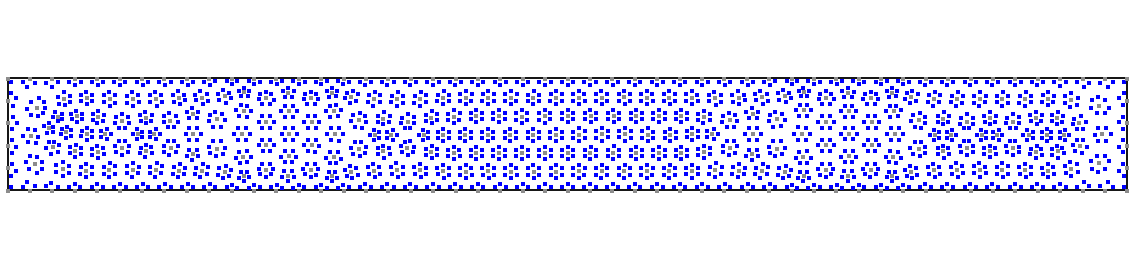 Displacement error is less than 0.3%.
Proposing method is shear locking free.
P. 29
Elastic Uniaxial Compression
Quasi-static, Plane strain
Young's modulus: 1GPa, Poisson's ratio: 0.45
The num. of nodes: 528, The num. of SPs: 2455
0.4m displacement to downward dir.
Compared to ABAQUS/ Standard with 3-node 1st-order triangular elements (CPE3)
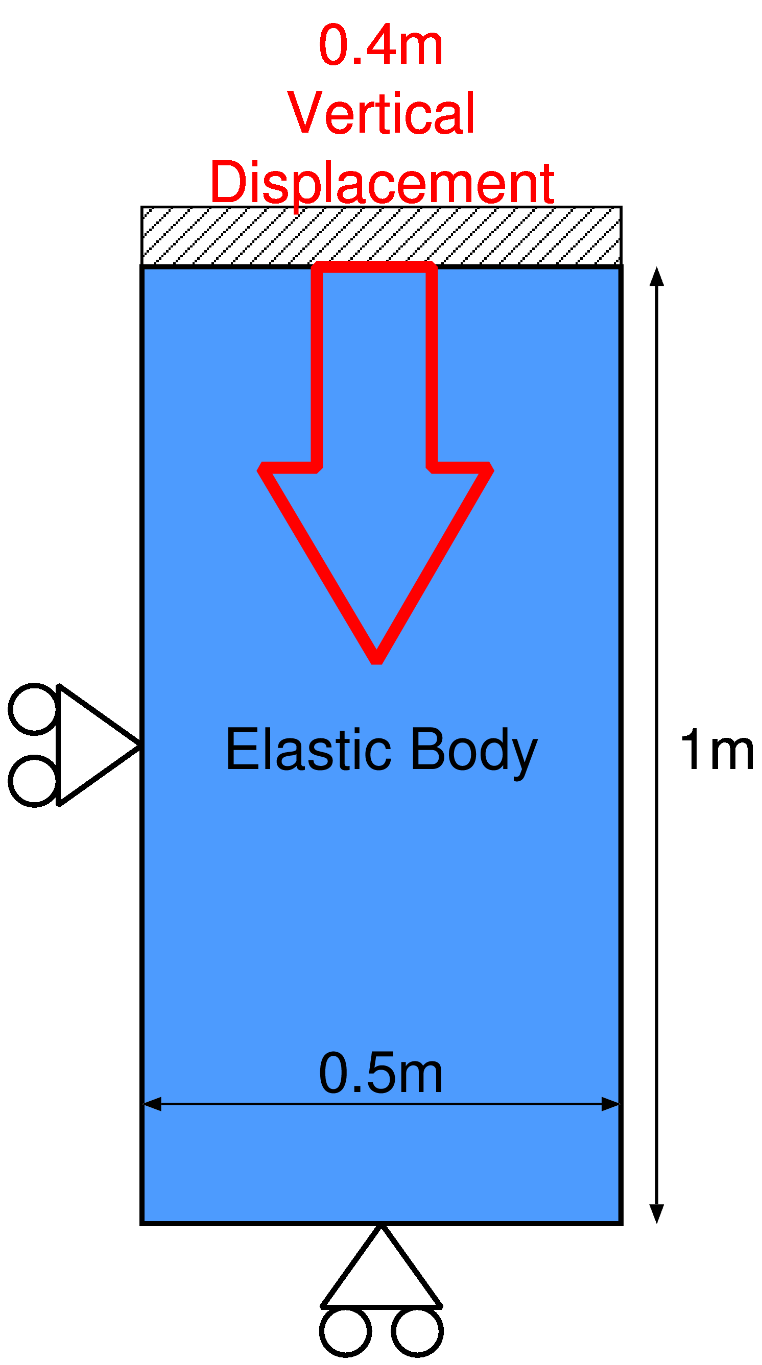 P. 30
Elastic Uniaxial Compression
FSPI Meshfree             ABAQUS/Standard
ABAQUS stopped at 0.28m displacement.
P. 31
Elastic Uniaxial Compression
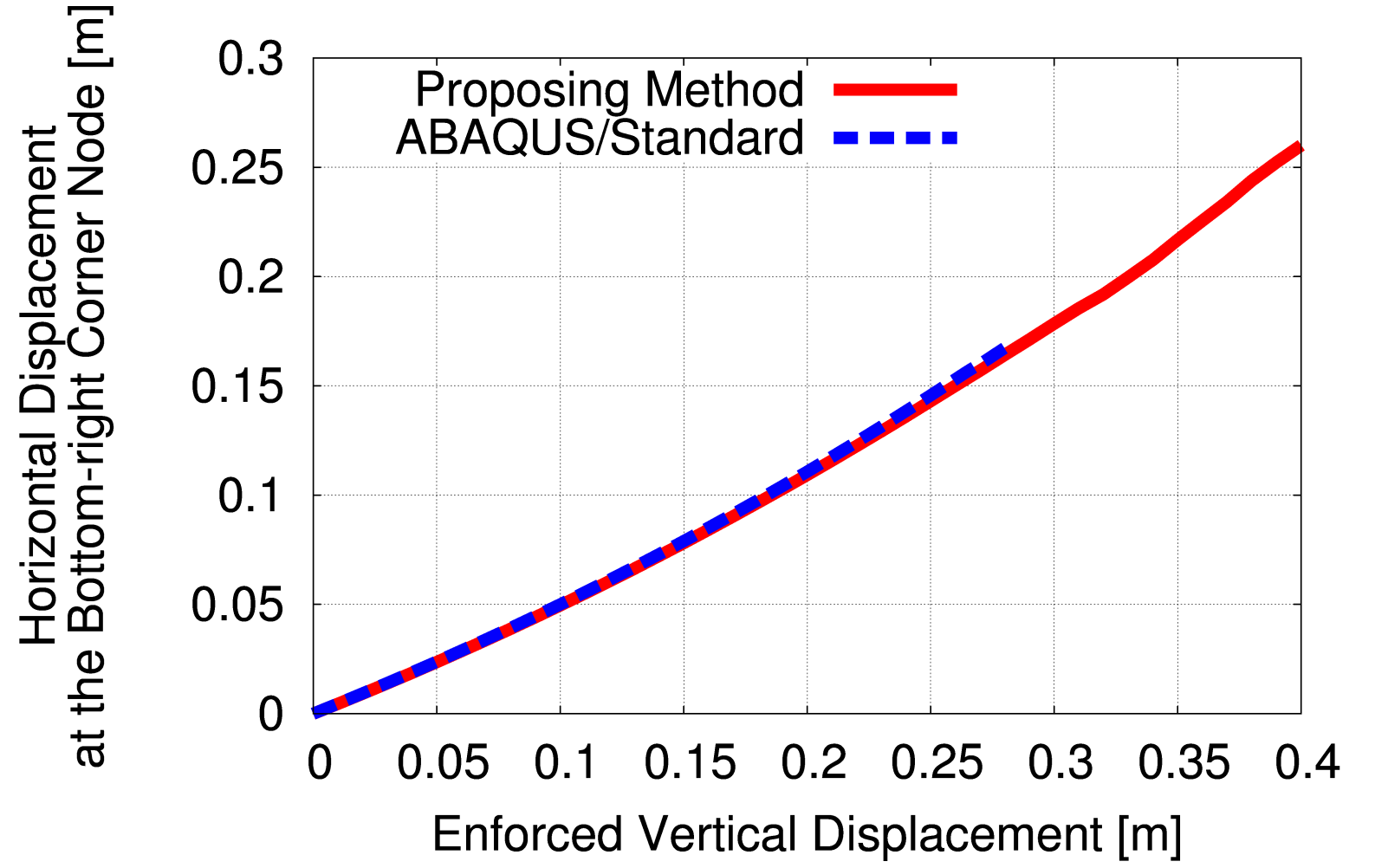 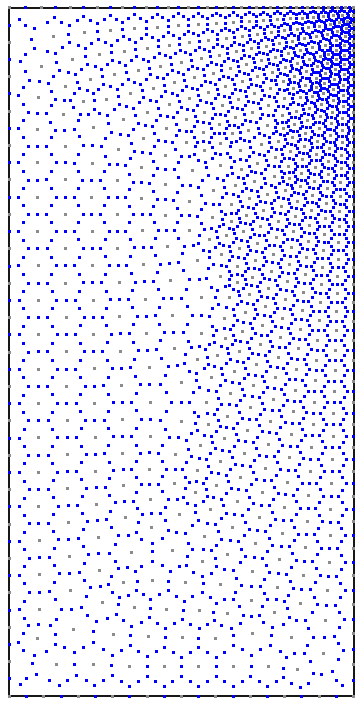 3% displacement difference at 0.28m disp.
Treatments at the concave corner is necessary.
P. 32
Elasto-plastic Constitutive Equation
Classical elasto-plastic model with
von Mises yield criterion
associated flow rule
isotropic hardening rule
Exactly the same as the default elasto-plastic model of ABAQUS/Standard.
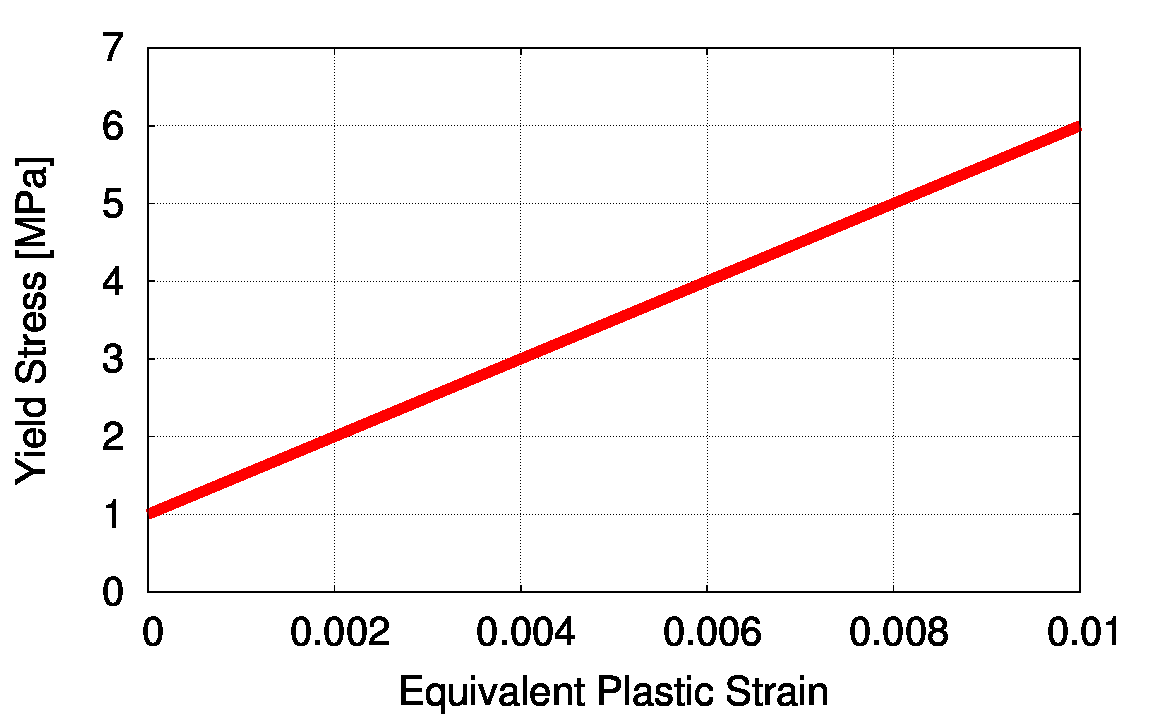 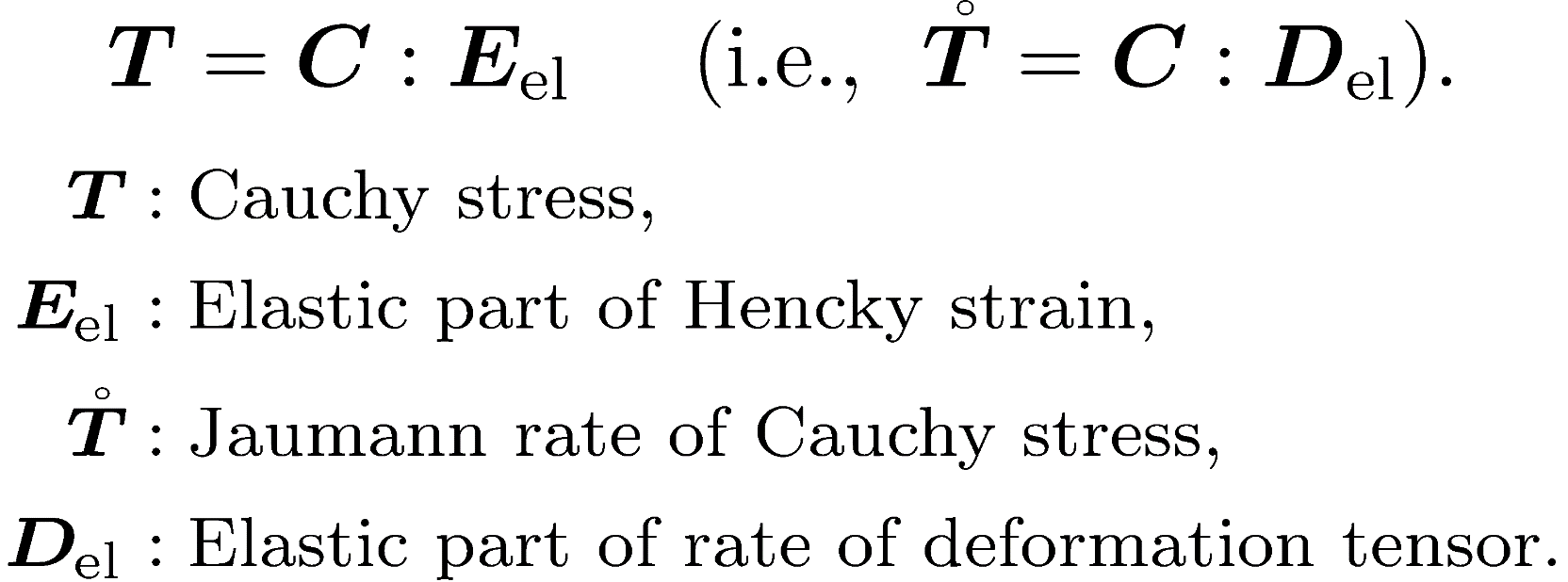 Young's Modulus: 1GPa
Poisson's Ratio: 0.3
P. 33
Elasto-plastic Cantilever Bending
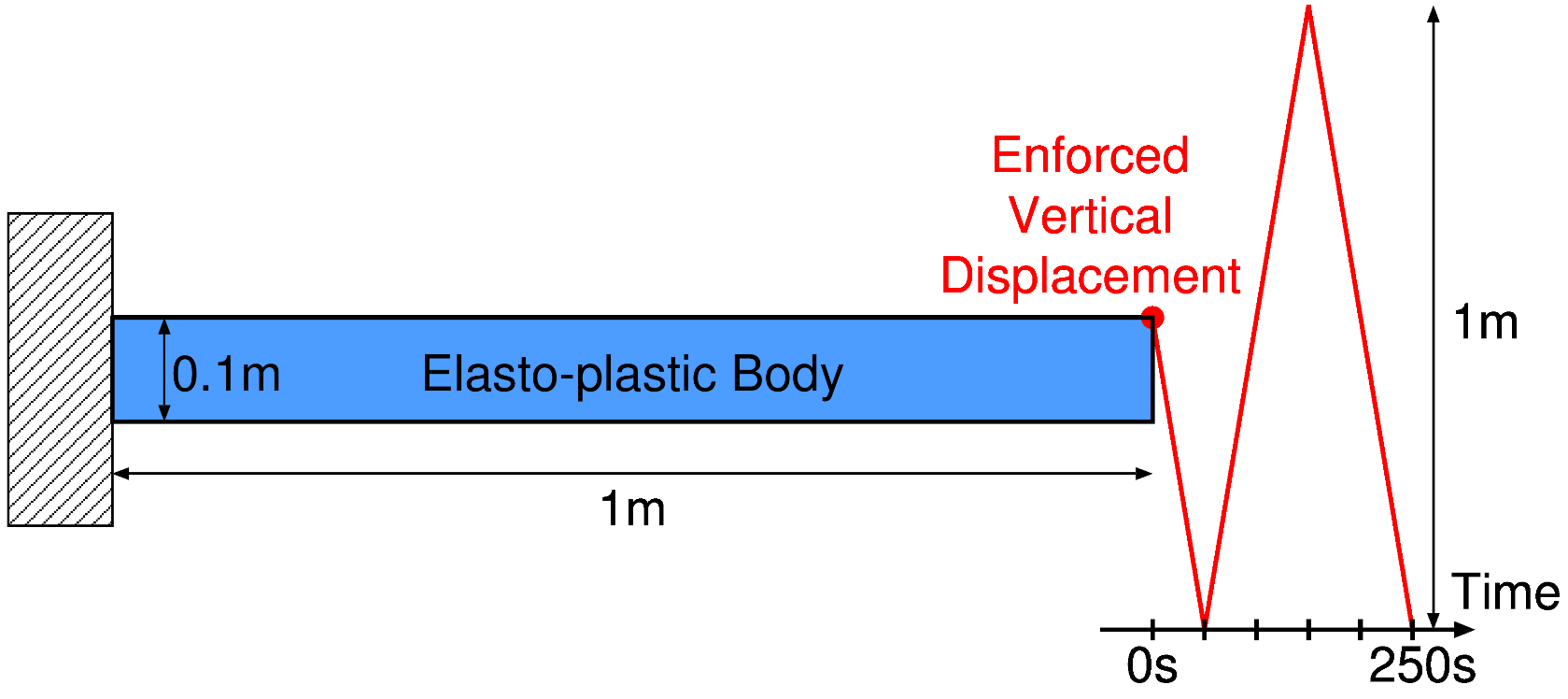 Quasi-static, Plane strain
Num. of Nodes: 335, Num of SPs: 1450
Oscillating vertical disp. enforced
Compared to ABAQUS/Standard with 8-node  2nd-order quadrilateral elements (CPE8)
P. 34
Elasto-plastic Cantilever Bending
Distributions of Equivalent Plastic Strain
FSPI Meshfree　           ABAQUS/Standard
P. 35
Elasto-plastic Cantilever Bending
Time-history of Vertical Reaction Force at the Bounding Node







Error of reaction force is less than 0.3%
No shear locking in elasto-plastic case too
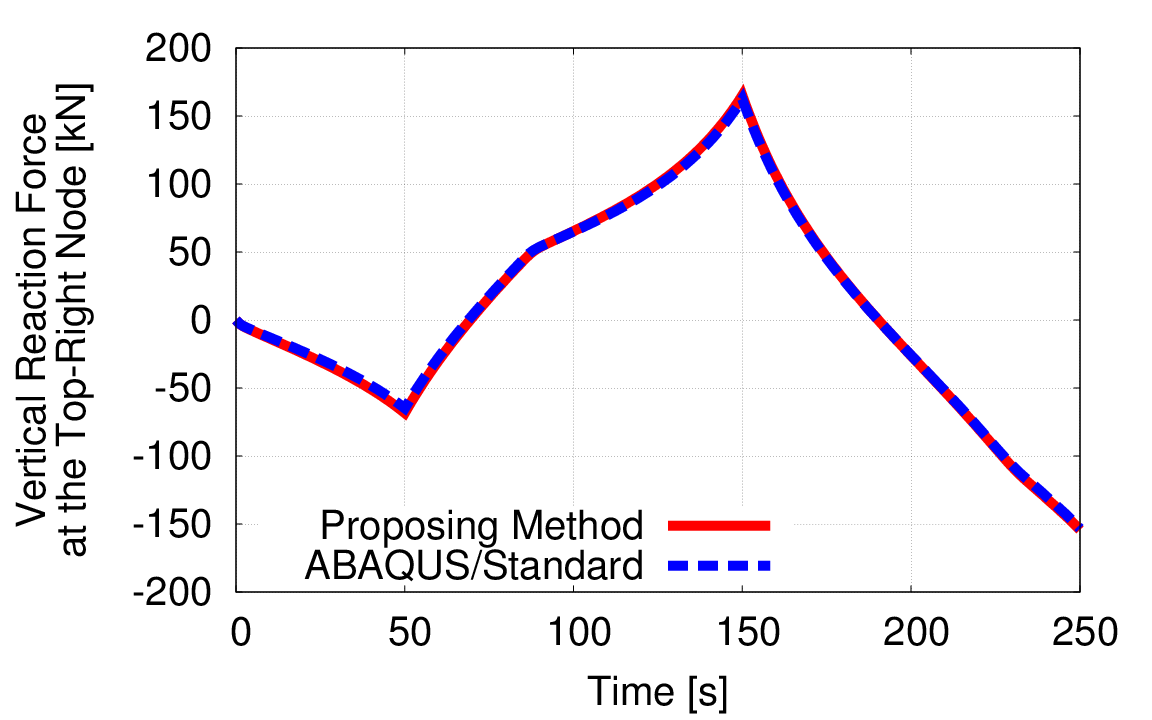 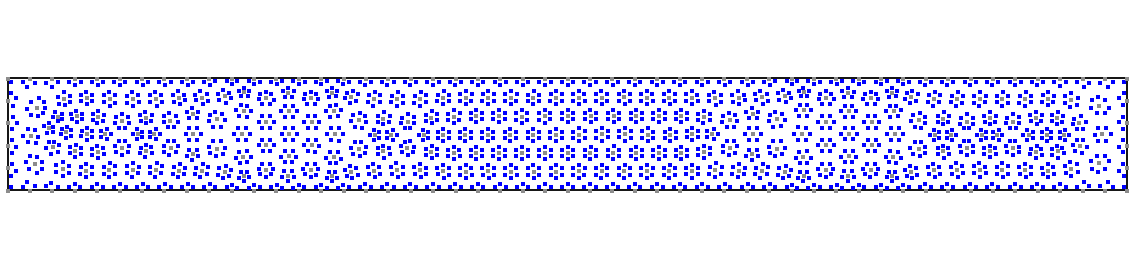 P. 36
Elasto-plastic Uniaxial Tensioning
Quasi-static, Plane strain
1m disp. of upper side
The num. of nodes: 1800, The num of SPs: 5400
Compared to ABAQUS /Standard with 3-node  1st-order triangular elements (CPE3)
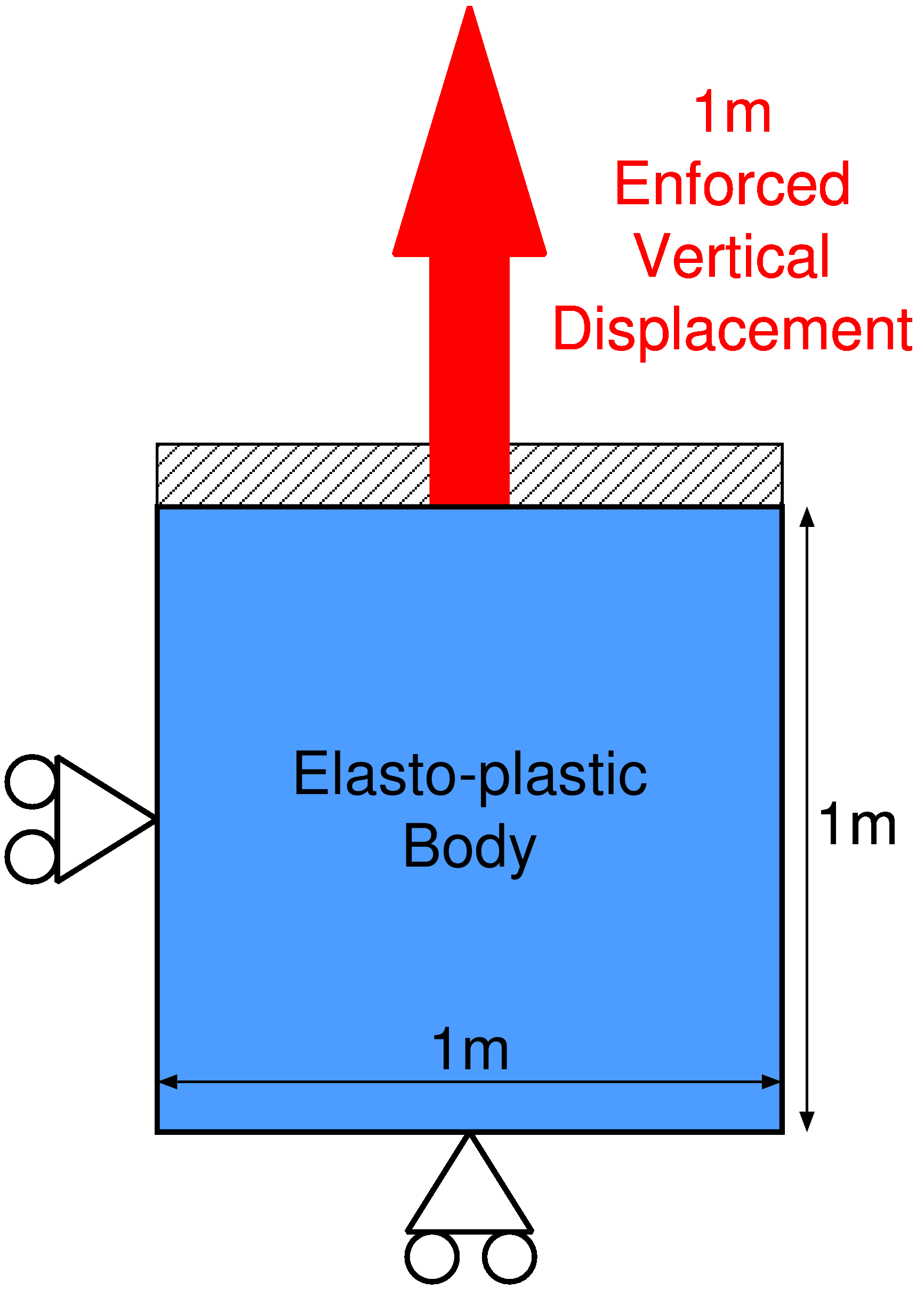 P. 37
Elasto-plastic Uniaxial Tensioning
Distributions of
Equivalent Plastic Stain
FSPI Meshfree            ABAQUS/Standard
P. 38
Elasto-plastic Uniaxial Tensioning
Progress of Horizontal Displacement at the Lower-right Node







Error of displacement is less than 0.2%.
Enough accuracy in plastic large deformation
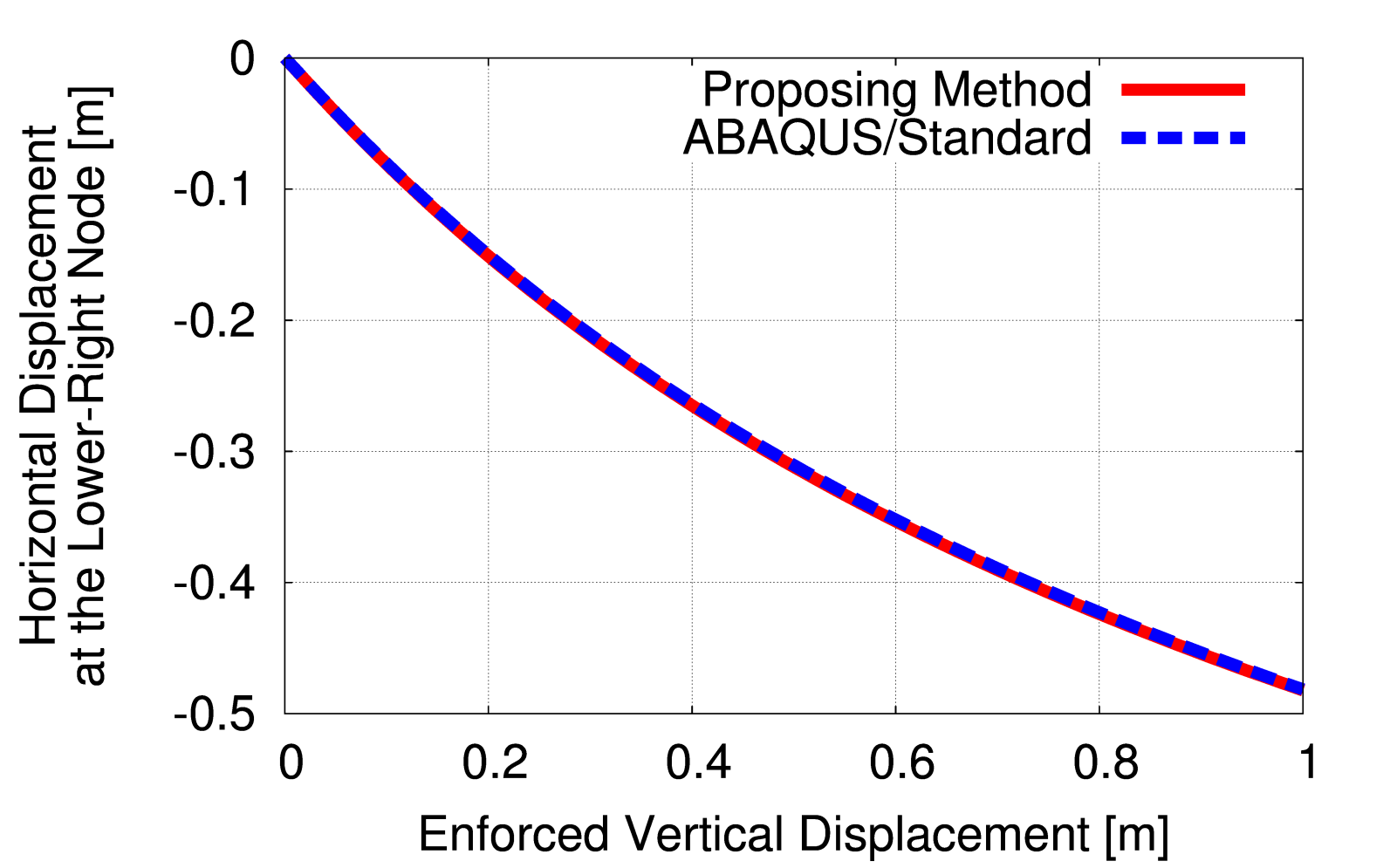 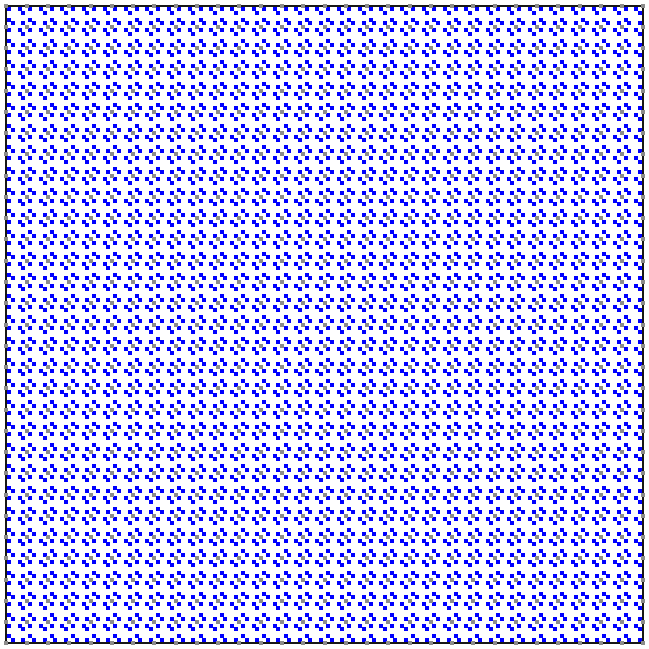 P. 39
Elasto-plastic Bar Shearing
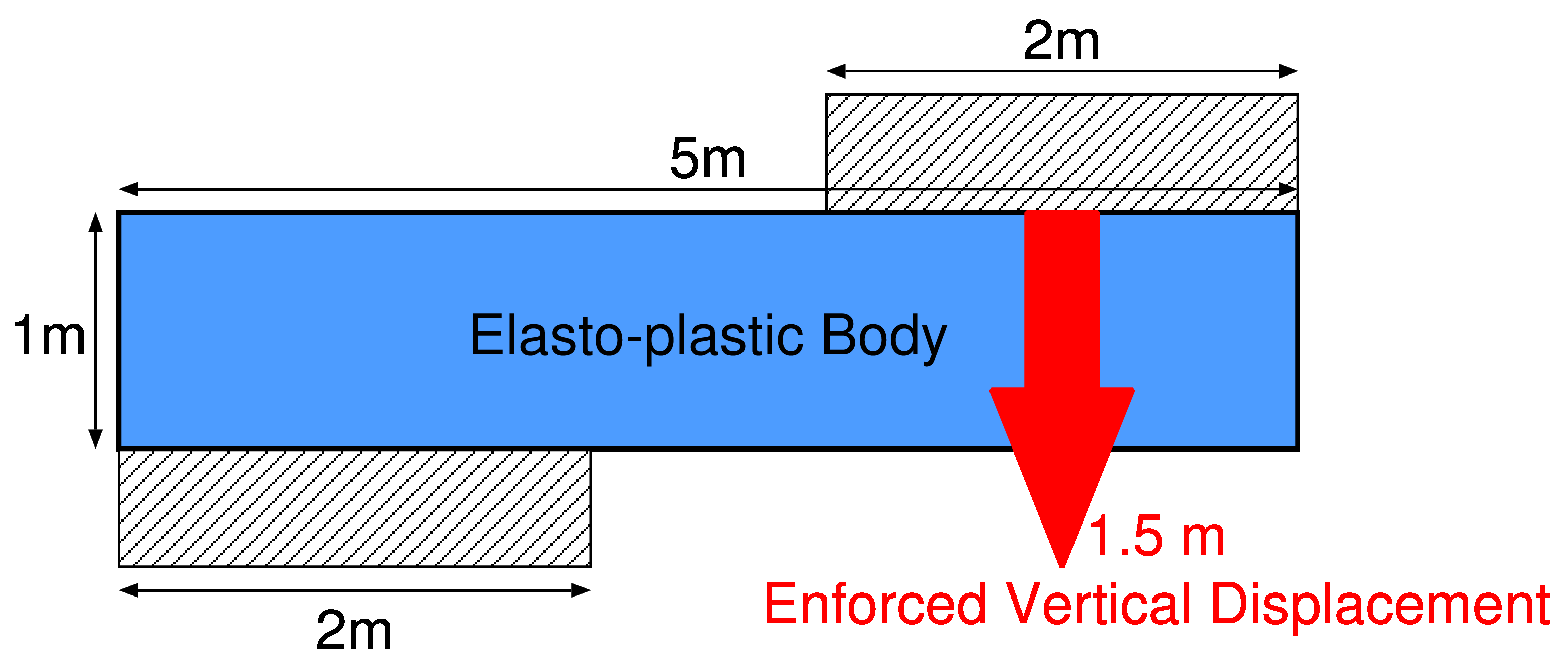 Quasi-static, Plane strain
Shearing with 1.5m vertical displacement
The num. of nodes: 1052,  The num. of SPs: 3156
Compared to ABAQUS/Standard with 3-node 1st-order triangular elements (CPE3)
P. 40
Elasto-plastic Bar Shearing
FSPI
Meshfree




ABAQUS/Standard
Distributions of
Equivalent Plastic Strain
P. 41
Table of Contents
Introduction and Objective

Formulation of Floating Stress-Point Integration (FSPI)Meshfree Method

Examples of Analysis

Conclusion
P. 42
Summary and Future Work
Summary
A new meshfree method for large deformation analysis, FSPI meshfree method, was proposed.
Its formulation based on robust MLS and incremental equilibrium equation was presented.
A patch test and a few examples of elasto-plastic large deformation analysis were performed to verify that the method had enough accuracy.
Future Work
solve contact problems
feature of adding node and stress-point
adaptive FEM based on the incremental equilibrium equation
P. 43
Appendix
P. 44
List of Specifications
P. 45
Update Equations for SP variables
Location Ix
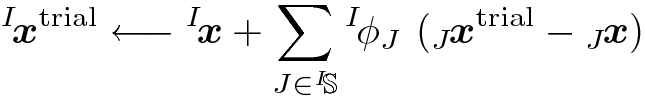 x: Current Posiotion, S: Set of Nodes in Support,f: Shape Function
Corresponding volume IV
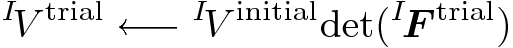 Vinitial: Initial Corresponding VolumeF: Deformation Gradient
P. 46
MLS with Total/Updated Lagrange
In case of wide horizontal stretch:

Before

After(Total-Lagrange)


After(Updated-
Lagrange)
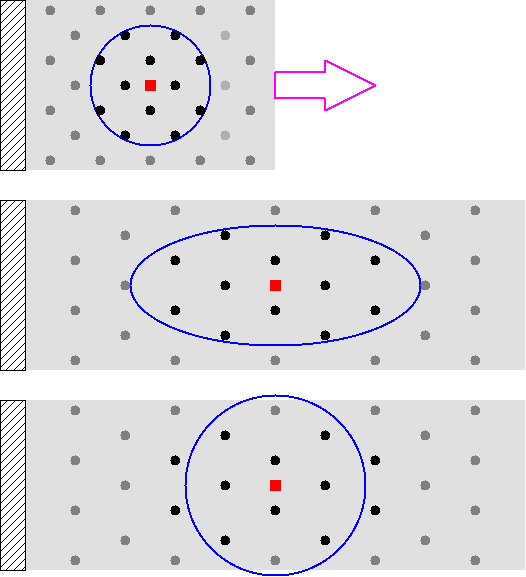 Support is widened
↓
Unsuitable for very large deformation and rezoning
Support is dynamic circles
↓
Having nodes to start/stop relation
(Same as adaptive FEM)
P. 47